TRƯỜNG TH TT CÁI TÀU HẠ 1
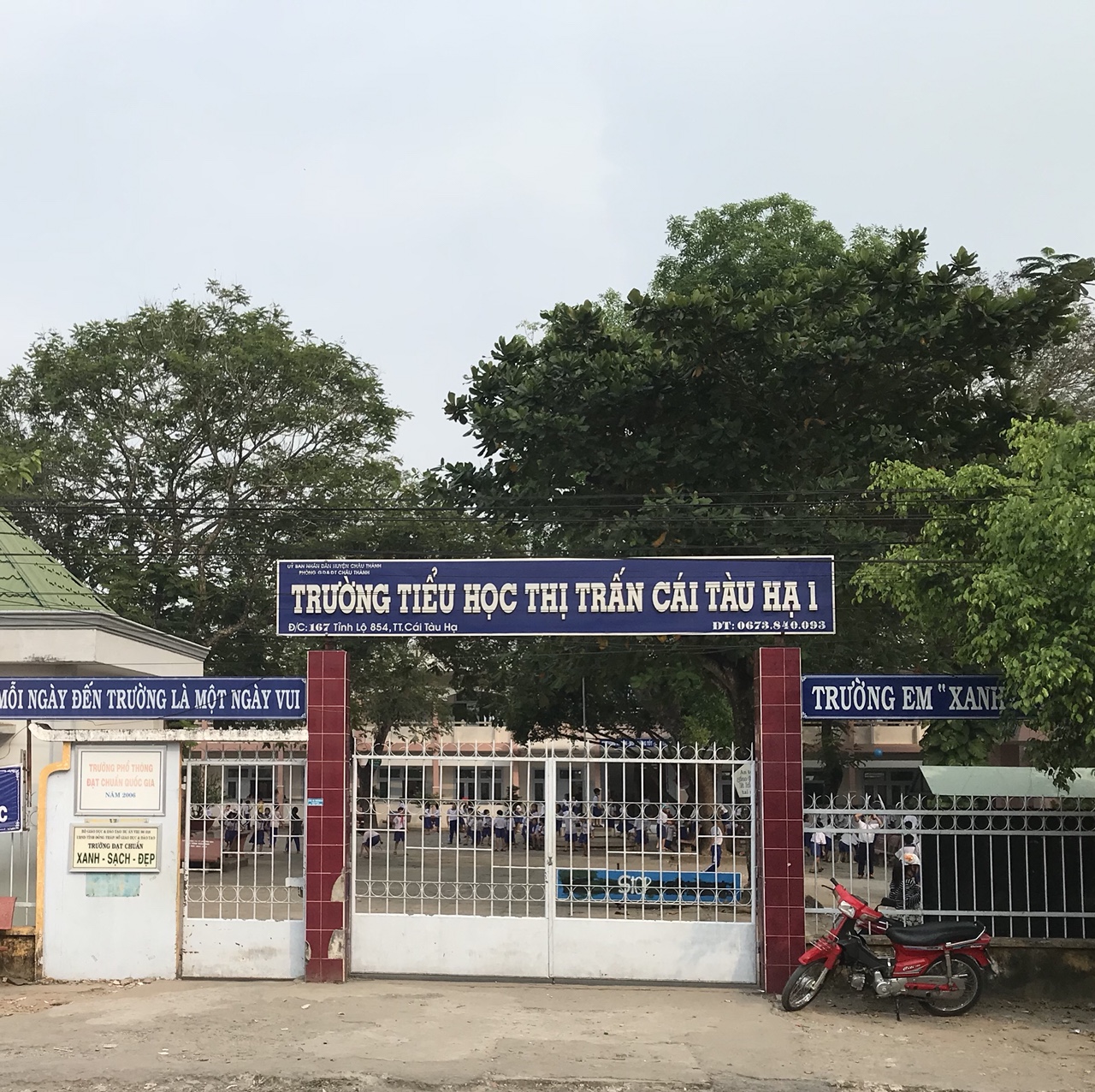 CẢNH QUAN TRƯỜNG
Cảnh quan trường
CẢNH QUAN TRƯỜNG
GIỜ RA CHƠI
GIỜ RA CHƠI
THƯ VIỆN
THƯ VIỆN
THƯ VIỆN
THẦY CÔ NHIỆT TÌNH
THẦY CÔ THÂN THIỆN
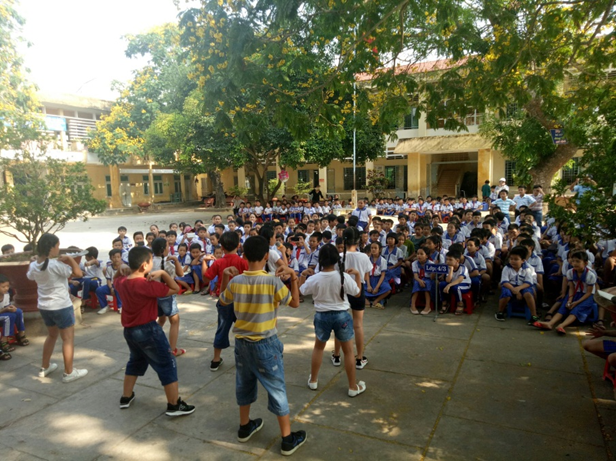